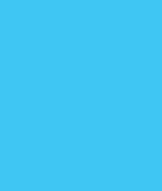 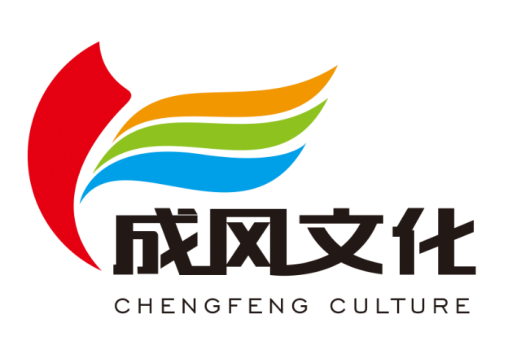 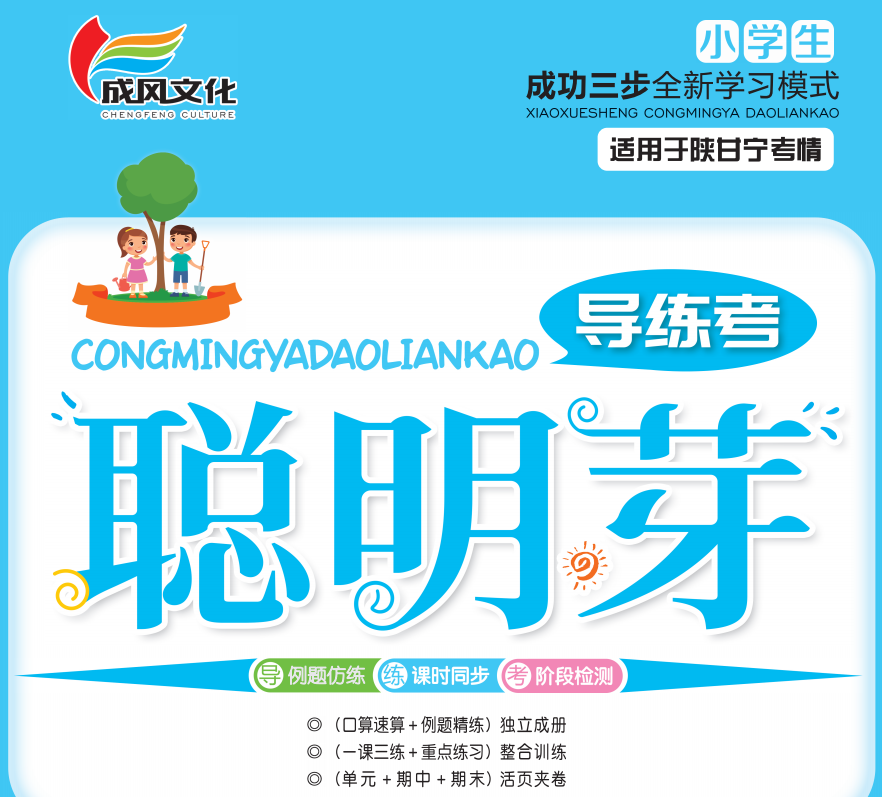 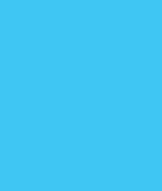 6年、月、日
整理和复习
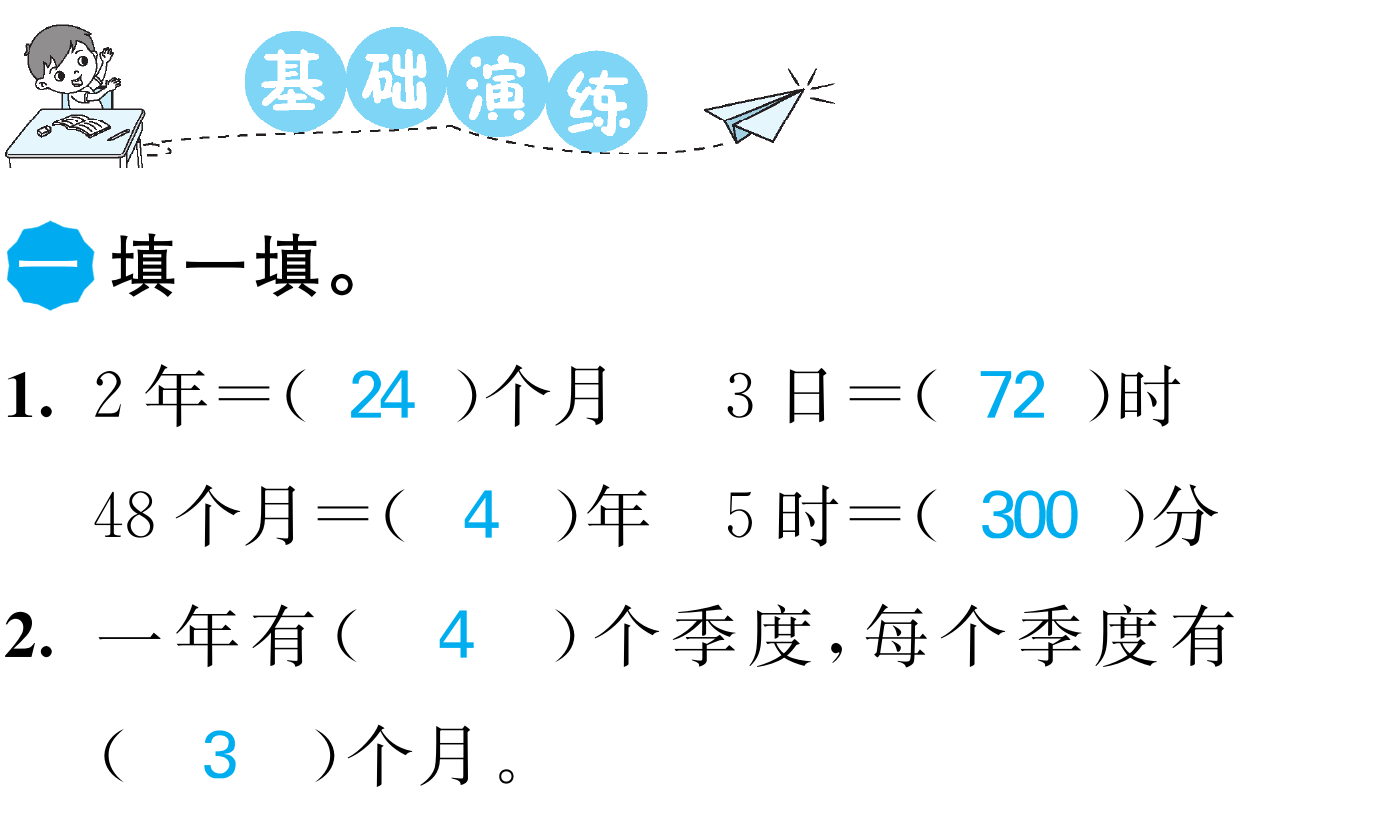 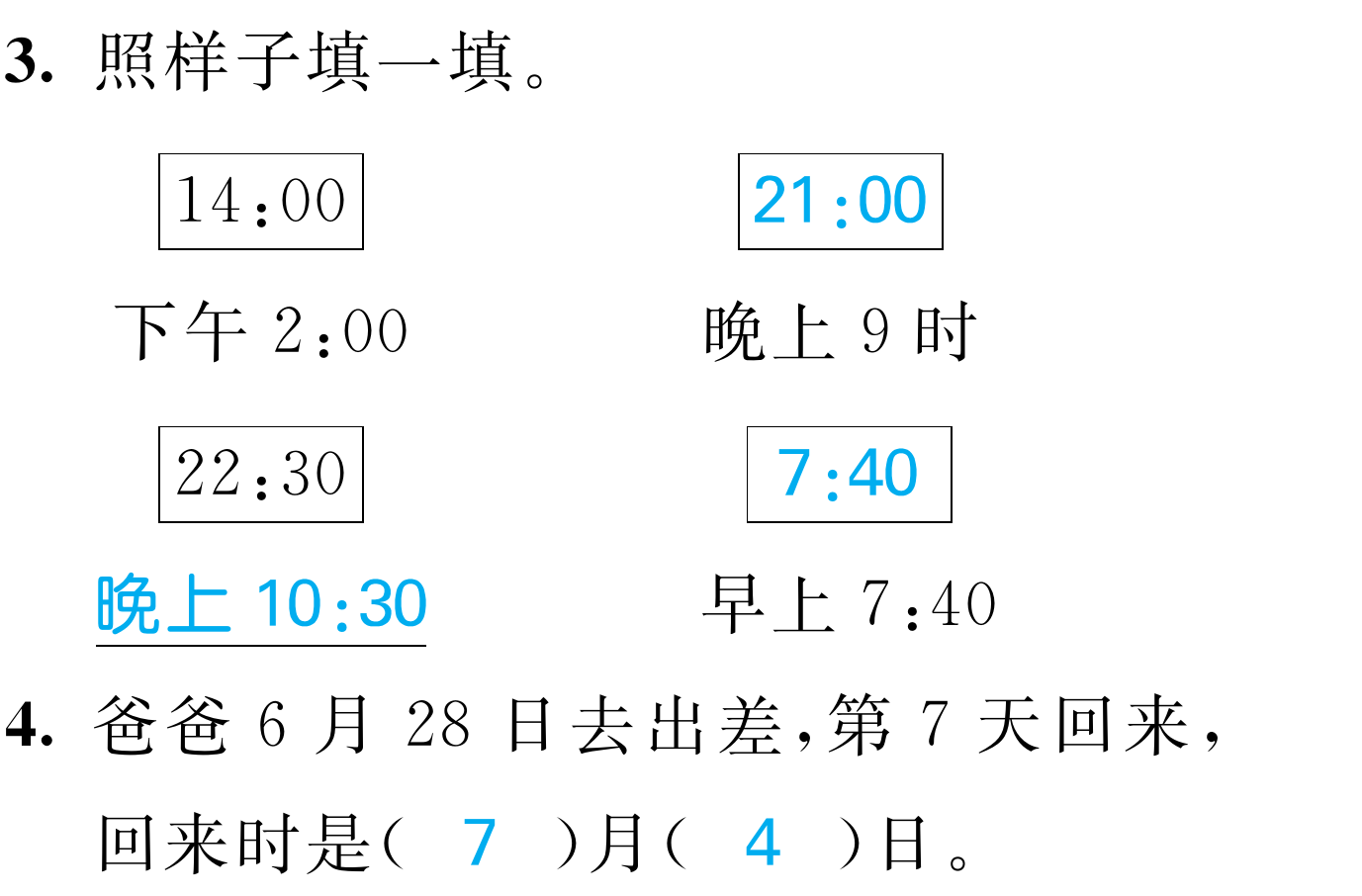 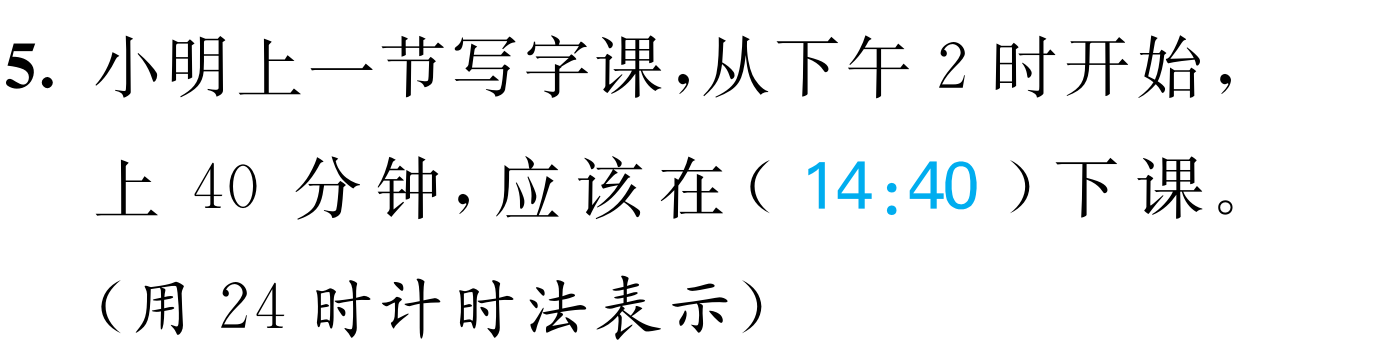 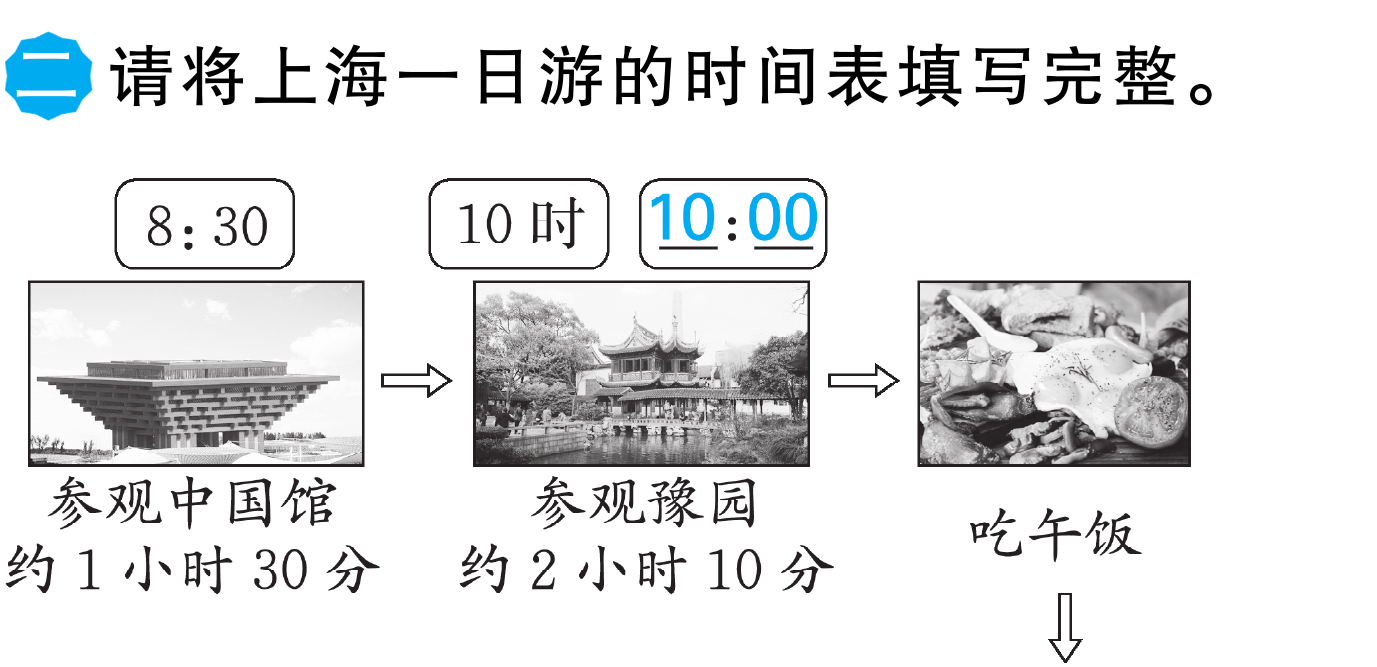 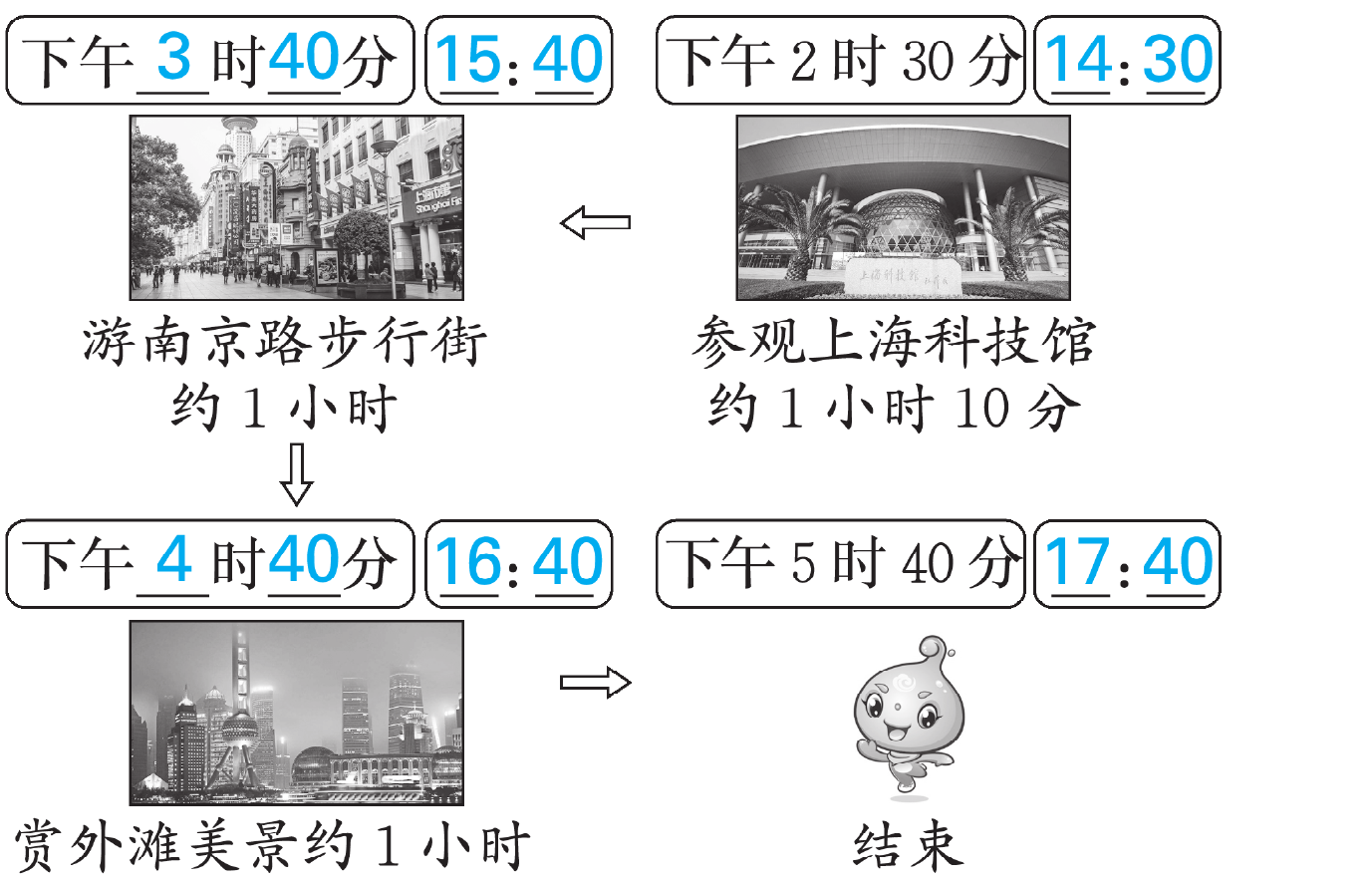 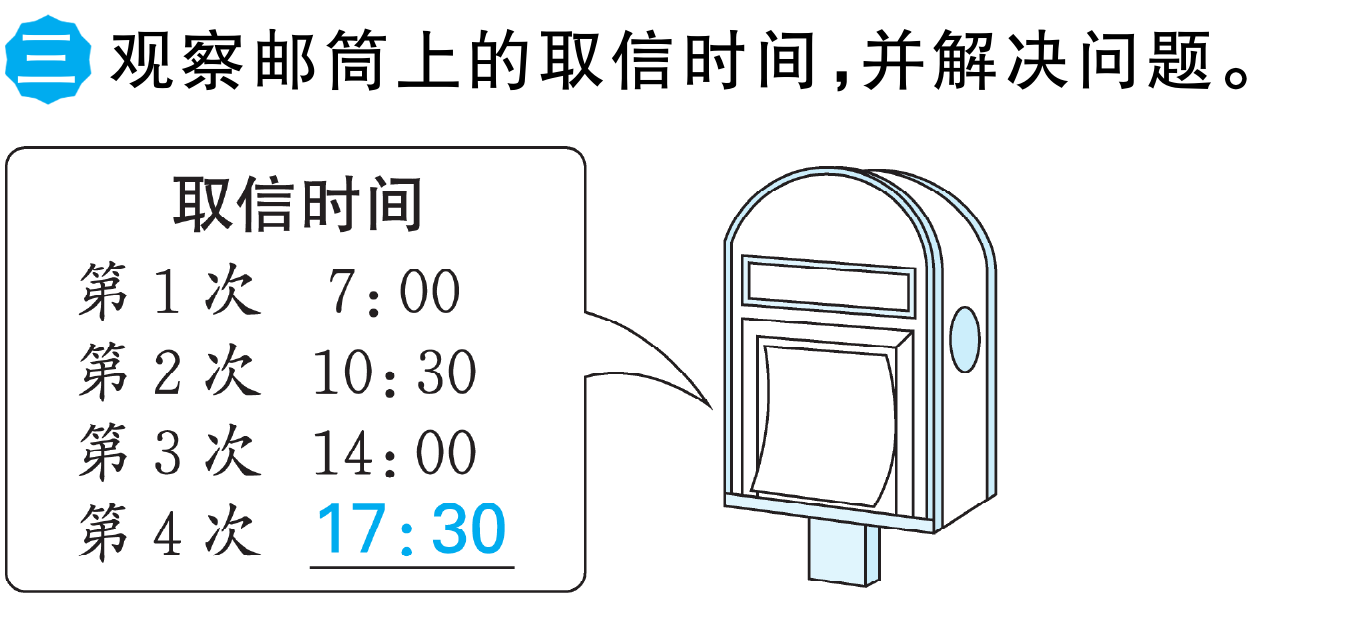 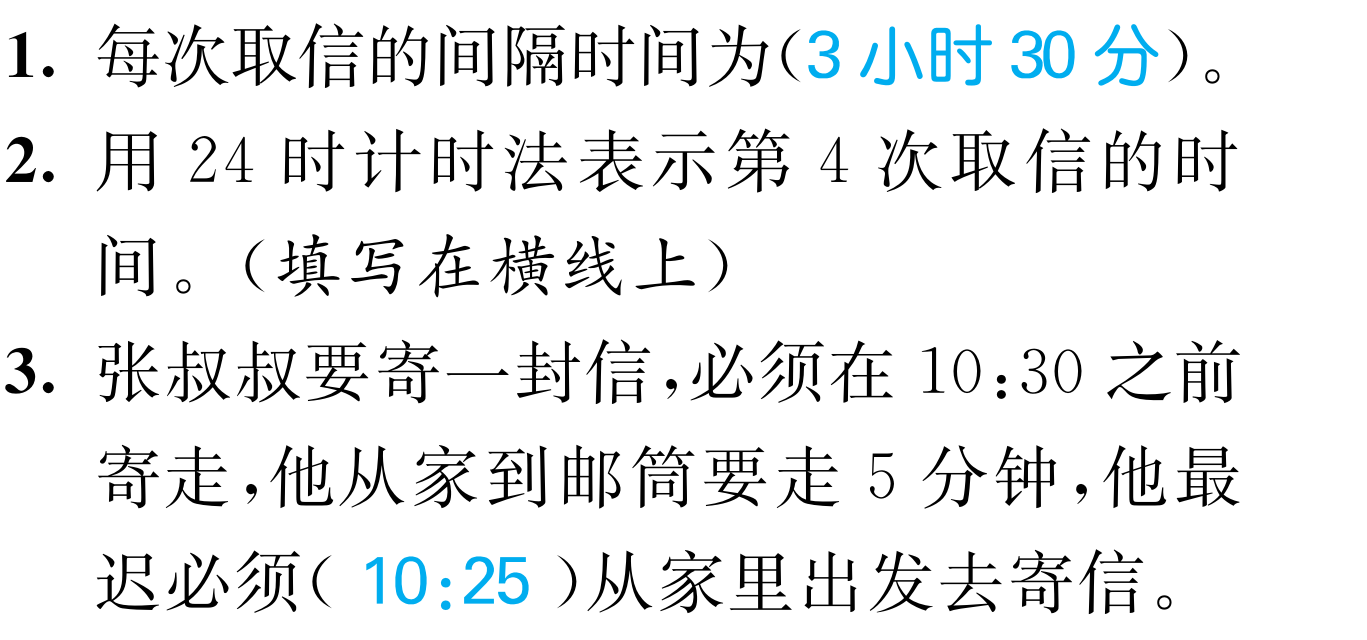 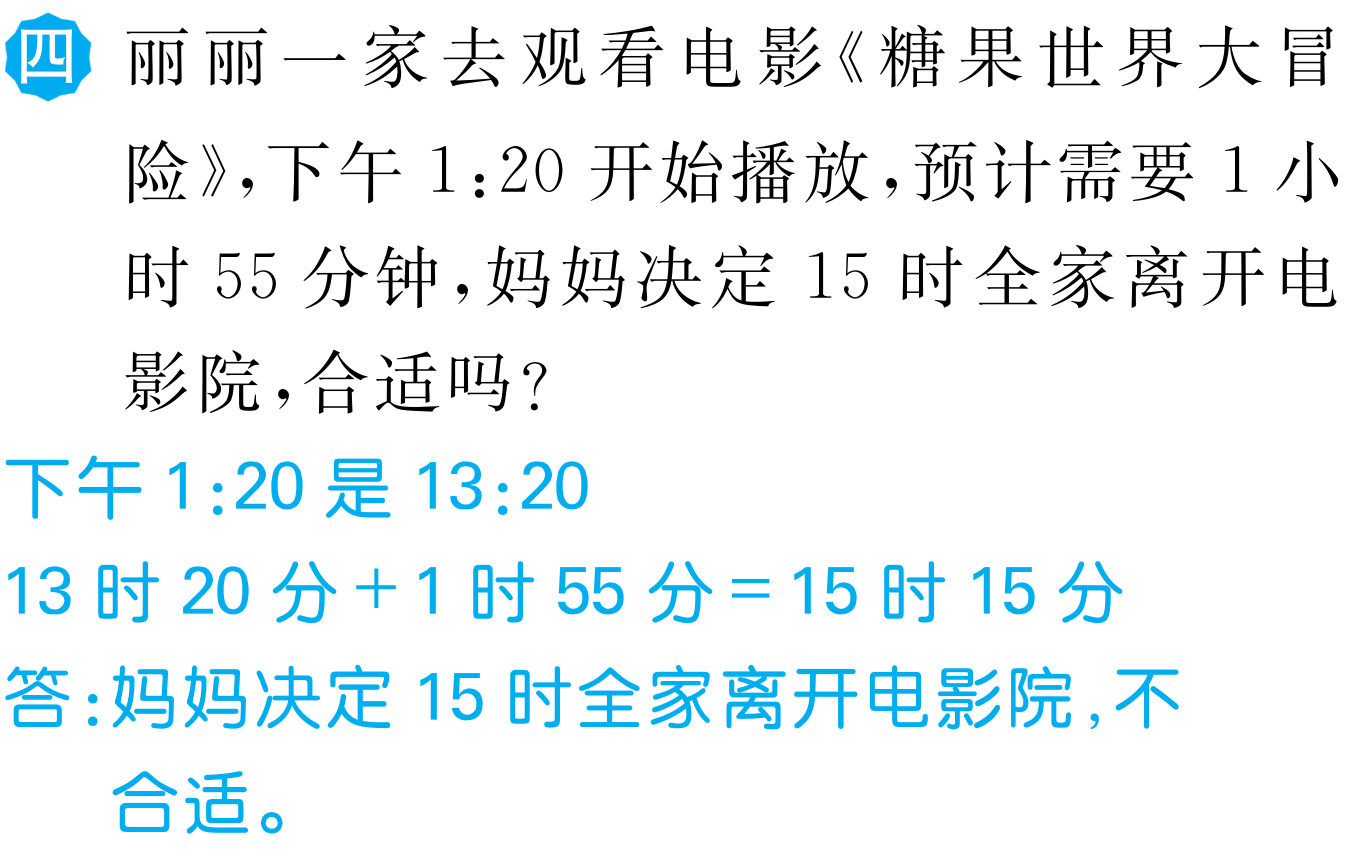 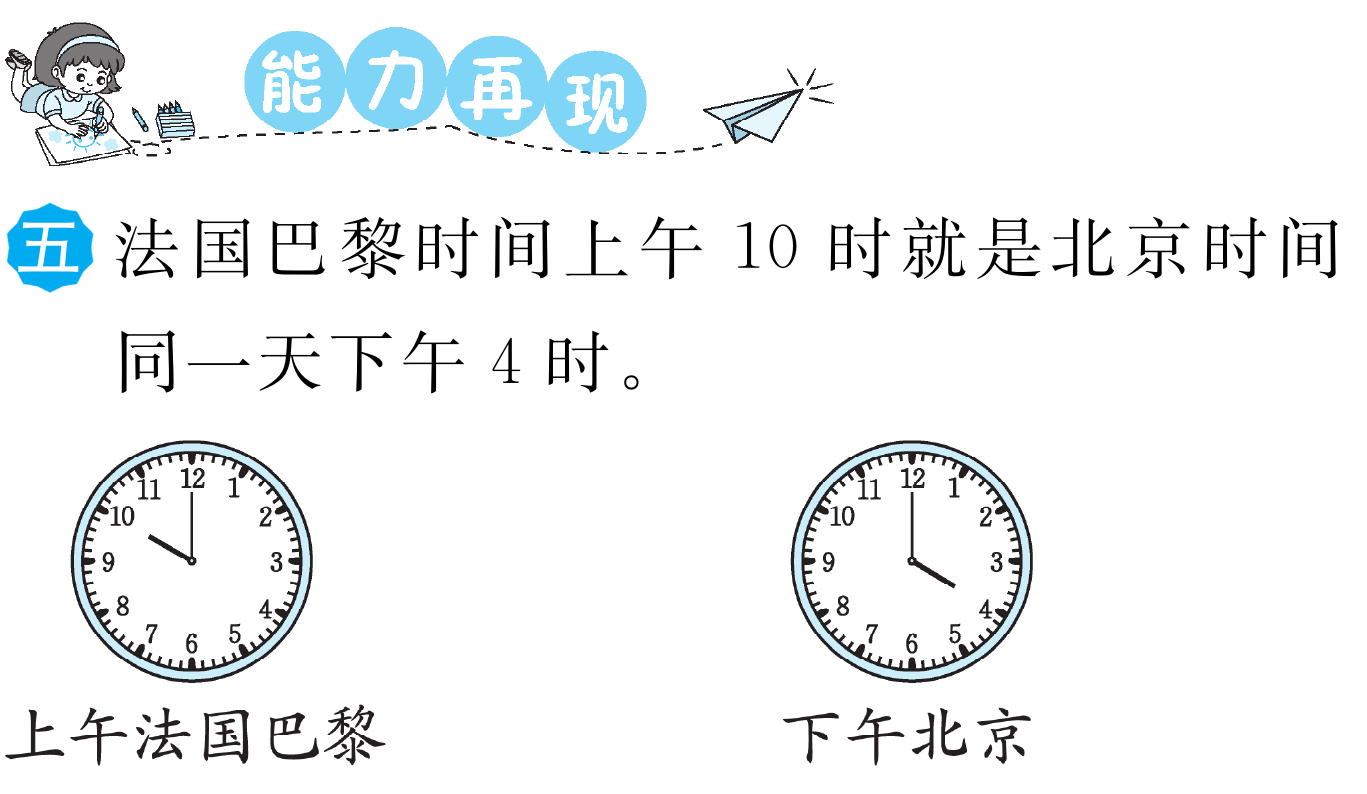 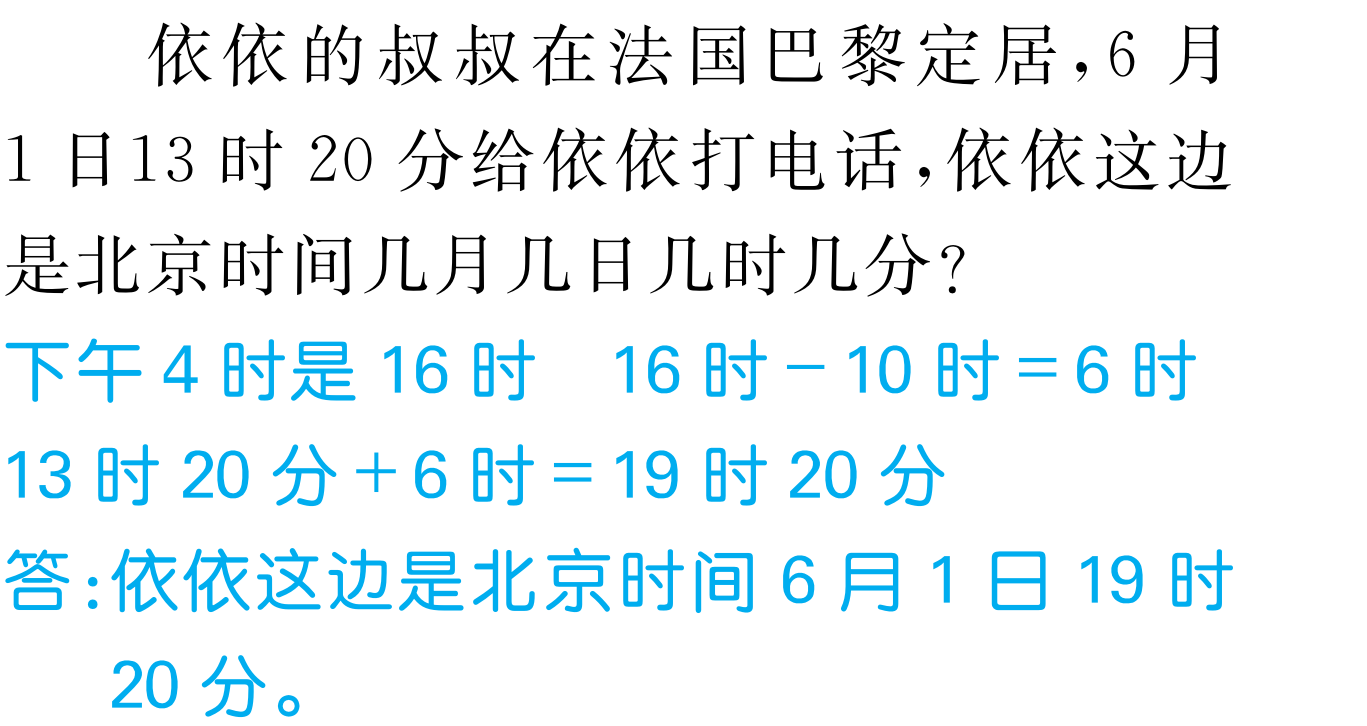 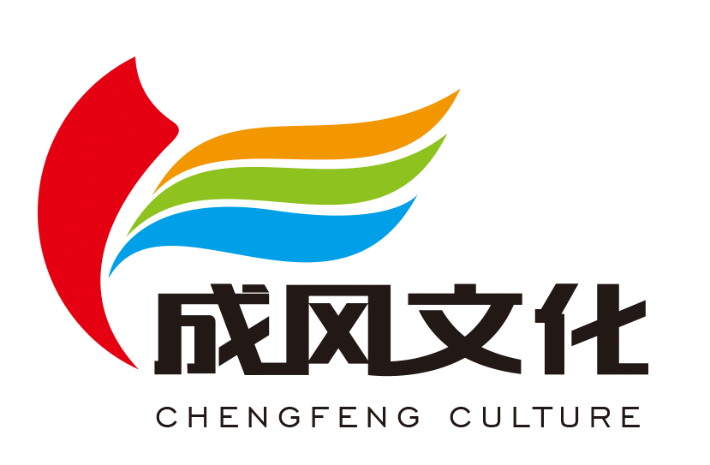 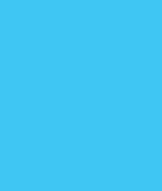 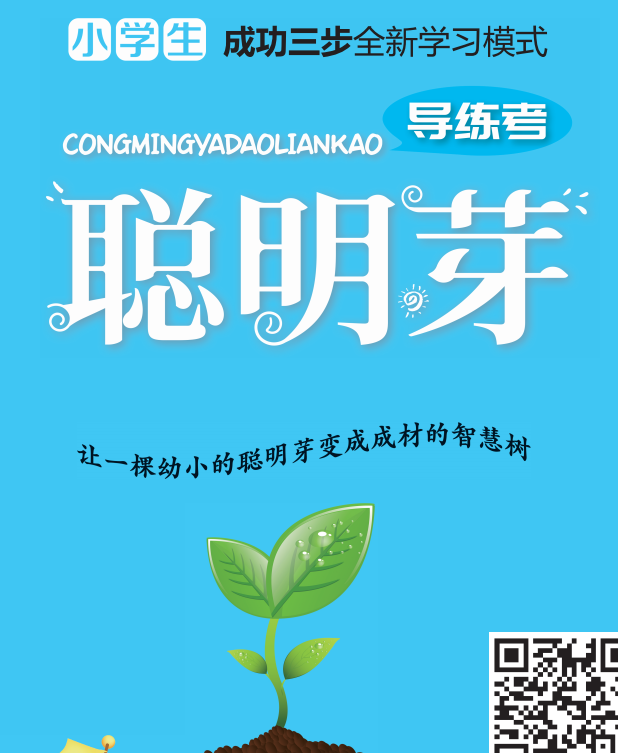 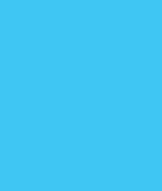 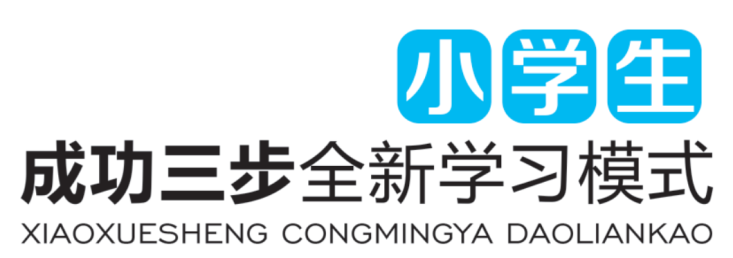 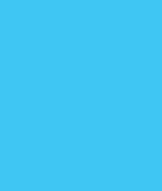 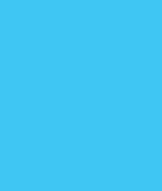